Презентация к уроку по теме «Двигатель внутреннего сгорания» для студентов 2 курса специальности «Техническое обслуживание и ремонт автомобильного транспорта»
Выполнено преподавателем  английского языка КГБУ СПО «Кавалеровский горный техникум» Ивановой Е.Н.
Internal combustion engine-Двигатель внутреннего сгорания (ICE – ДВС).
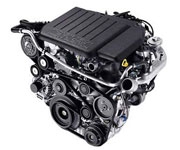 The engine is the power plant of the vehicle - Двигатель - это сердце транспортного средства.
“Cluster”
Connecting rod
cylinder
Chemical energy
Engine
International requirement
Fulfilled gases
1886
charge
Coal gas
Liquid fuel
Fuel-air mixture
expulsion
The main units of lesson
Engine.
Classification of engines.
Requirements  shown to engines.
The history of engine creation
Working cycle of engine
The main components of cylinder.
What is the engine?
Engine is …
a)…mechanism converting the electric energy into the mechanical work. 
b) …mechanism converting the thermal energy into mechanical work.
c) …converting chemical energy of fuel into mechanical work.
New words:
To convert – преобразовывать
Thermal – тепловой
Chemical – химический
Mechanical -механический
Internаl combustion engines can be classified to following types:
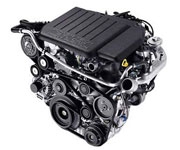 Internаl combustion engines can be classified to following types:
Internаl combustion engines can be classified to following types:
Internаl combustion engines can be classified to following types:
The main components of cylinder
A- inlet valve
B- cap
C-Intake manifold\pipe
D- head of cylinder
E- cooling liquid
F- body\shell
G-oil pan
H-oil gasket
I – camshaft
J -  exhaust valve
K- plug
L-exhaust manifold\ | pipe
M-piston
N-connecting rod
O-bearing
P- crankshaft
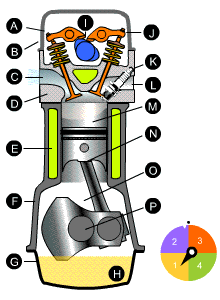 [Speaker Notes: A- впускной клапан, рычаг, пружина – inlet valve
B-крышка - cap
C-впускной канал – Intake manifold\pipe
D-головка блока – head of cylinder
E-охлаждающая жидкость – cooling liquid
F-корпус двигателя – body\shell
G-поддон картера – oil pan
H- маслосборник – oil gasket
I – распредвал - camshaft
J-выпускной клапан, рычаг, пружина – exhaust valve
K- свеча - plug
L-выпускной канал – exhaust manifold\pipe
M-поршень – piston
N-шатун – connecting rod
O-подшипник - bearing
P-коленчатый вал - crankshaft]
Four working cycles of engine
Work cycle  is a sequence of the processes periodically repeating in the engine. The cycle can be carried out  for two cycles or for four (four-cycles) periods.
New words:
Sequence –  последовательность
Period – период
 to repeat – повторять
To carry out – осуществлять
Four working cycles
Admission
Compression
Release
Expansion
Practice
Task 2. Выберите правильный вариант перевод слова.
Ring, piston, race  - поршень
Camshaft, crankshaft, shaft – коленвал
Light, wire, valve –  клапан
Tappet, rod, pipe – коллектор
Rod, top, roof – шатун
Lamp, sparking-plug, light – свеча зажигания
Chamber, engine, cylinder – двигатель
Base of chamber, base of engine – картер двигателя
Alcohol, petrol, turpentine – бензин
Trunk, cycle, vehicle - автомобиль
Practice
Task 3. Из следующих букв составьте слова:
Notpis – _________________________
Fathksnrac –  ____________________
Asuthex –  ______________________
Icylnerd – ______________________
Inegen – _______________________
Tejakc – ________________________
Estrko – _______________________
Lpug – __________________________
Flue – __________________________
Wrope – ________________________
Practice
Task 4. Переведите на английский язык следующие слова:
Карбюратор, продукт, цикл, фаза, цилиндр, компрессор, мотор, энергия.
Practice
Task 5. Вставьте пропущенные буквы и переведите слова на русский язык:
Comp…ssion ____________________
Cylind…r ______________________
Liq…id ______________________
Exh…st  _____________________
Dev…ce _____________________
Re…ase _______________________
Mechani…m _____________________
Ro…ate _________________________
Vapor…se ________________________
Carb…rator _______________________
History of engine creation
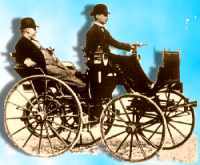 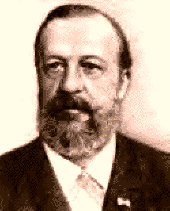 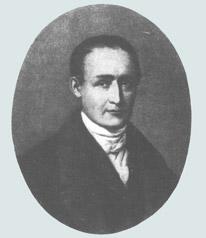 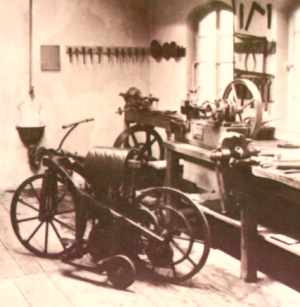 The main dates of engine creation
“Cluster”
Heat
cylinder
Chemical energy
International requirement
Engine
Fulfilled gases
Fuel-air mixture
1886
charge
expulsion
Liquid fuel